Docentes
 Elena Monserrat Gámez Cepeda 
Yara Alejandra Martínez Figueroa 
Eva Fabiola Ruíz  Pradis
Edith Araceli Martínez Silva 
Sonia Yvonne Garza Flores
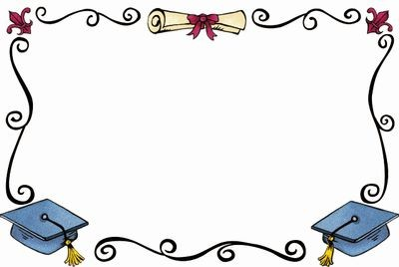 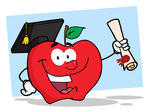 Práctica Profesional                      8 semestre
Docentes
 Elena Monserrat Gámez Cepeda 
Yara Alejandra Martínez Figueroa 
Eva Fabiola Ruíz  Pradis
Edith Araceli Martínez Silva 
Sonia Yvonne Garza Flores
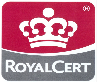 ENEP-F-ST19
V00/012016
Docentes
 Elena Monserrat Gámez Cepeda 
Yara Alejandra Martínez Figueroa 
Eva Fabiola Ruíz  Pradis
Edith Araceli Martínez Silva 
Sonia Yvonne Garza Flores
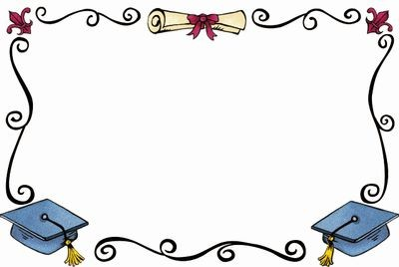 TRAYECTO DE PRÁCTICA PROFESIONAL
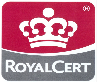 ENEP-F-ST19
V00/012016
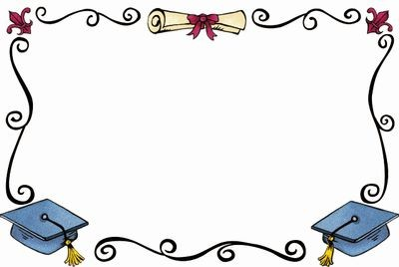 PROPÓSITO DEL CURSO
El estudiante fortalezca y concrete sus competencias profesionales para desarrollarlas en la escuela y el aula.
Promover en él, una actitud reflexiva y crítica que le permita replantear su docencia utilizando con pertinencia los conocimientos teórico-metodológicos y técnicos que ha adquirido en la Escuela Normal a través de los cursos que componen la malla curricular
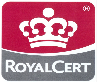 ENEP-F-ST19
V00/012016
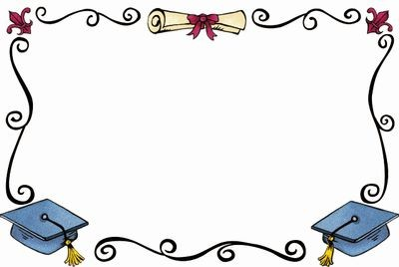 El futuro docente se inicia en la comprensión y apropiación de las tradiciones de la profesión docente, de sus convenciones, códigos y lenguajes, además del sistema de valores entre otros elementos. Por lo que las actividades que éstos realicen dentro y fuera del aula, contribuirán a darle sentido y significado a su profesión.
La responsabilidad social y ética que adquieren a partir de las decisiones que toman al momento de planificar, de elaborar o utilizar un tipo de material, de evaluar, de organizar el tiempo para los contenidos o bien al momento de interactuar
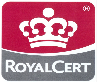 ENEP-F-ST19
V00/012016
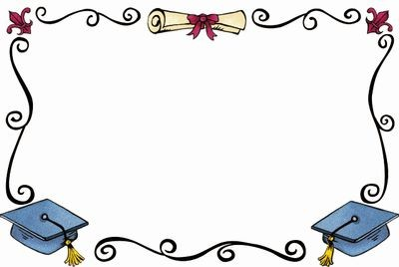 Aplica críticamente el plan y programas de estudio de la educación básica para alcanzar los propósitos educativos y contribuir al pleno desenvolvimiento de las capacidades de los alumnos del nivel escolar.
Diseña planeaciones didácticas, aplicando sus conocimientos pedagógicos y disciplinares para responder a las necesidades del contexto en el marco del plan y programas de estudio de la educación básica
*Emplea la evaluación para intervenir en los diferentes ámbitos y momentos de la tarea educativa
COMPETENCIAS DEL PERFIL DE EGRESO PROFESIONALES
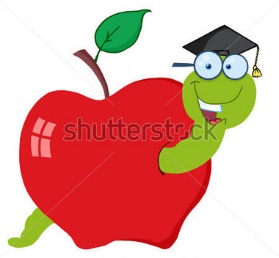 Genera ambientes formativos para propiciar la autonomía y promover el desarrollo de las competencias en los alumnos de educación básica.
*Usa las TIC como herramienta de enseñanza y aprendizaje
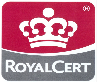 ENEP-F-ST19
V00/012016
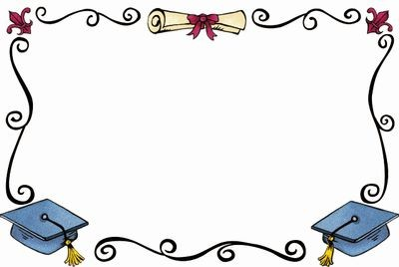 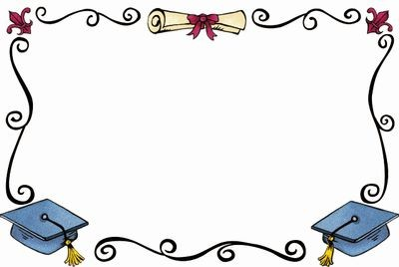 Unidad de aprendizaje….
UNIDAD I: 
FORMARSE EN LA PRÁCTICA: APRENDIZAJES, COMPETENCIAS 
Y PERFILES PROFESIONALES  

SECUENCIA DE CONTENIDOS

Enseñanza con base en los enfoques, propósitos de la educación básica y el aprendizaje del alumno 
 Evaluación de los aprendizajes de los alumnos 
Mejoramiento de la práctica: sistematizar, evaluar e investigar 
Clima del aula y ambiente de aprendizaje para favorecer la calidad 
Gestionar para favorecer la mejora en los aprendizajes de los alumnos y las escuelas
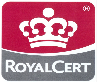 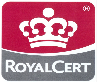 ENEP-F-ST19
V00/012016
ENEP-F-ST19
V00/012016
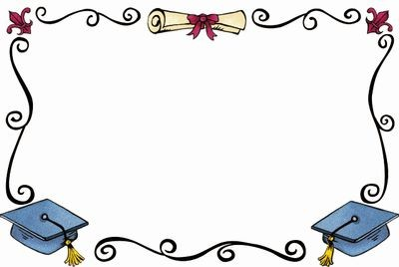 CURSOS QUE LE ANTECEDEN….
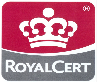 ENEP-F-ST19
V00/012016
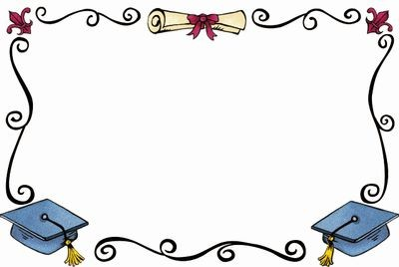 RELACIÓN CON OTROS CURSOS
Trabajo de titulación
BIBLIOGRAFIA Y MATERIALES DE APOYO
Perfiles, parámetros e indicadores para docentes y técnicos docentes. SEP. México http://básica.sep.gob.mx/perfiles.pdf

Bodrova, Elena (2004) “La adquisición de herramientas de la mente y las funciones mentales superiores” (pág. 16–24) “Estrategias para el desarrollo y el aprendizaje” (pág. 34 – 65) En Herramientas de la mente, México, SEP/Pearson Prentice Hall, Biblioteca para la actualización del maestro 

Cohen, Dorothy (1997) “Aspectos del desarrollo del niño de 5 años, incluido su estilo de aprender” (pág. 67 – 88) “El jardín de niños: los fundamentos” (pág. 89 – 114) “El jardín de niños y los padres” (pág. 115 – 135) “Aspectos del desarrollo de niños de seis a siete años”, (pág 136 – 160) En Como aprenden los niños, México, SEP/FCE
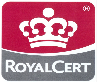 ENEP-F-ST19
V00/012016
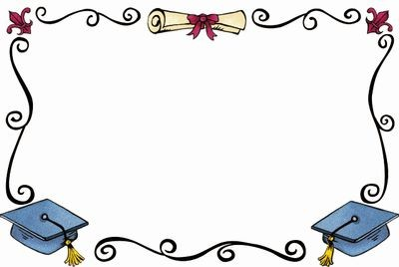 Darling – Hammond, Linda (2005) “El derecho de aprender. Crear buenas escuelas para todos” (pág. 175 – 178) México, SEP, Ariel. Biblioteca para la actualización del maestro 

Meece, Judith (2000) “El estudio del desarrollo del niño” (pág. 3 – 46) “Factores genéticos y ambientales de la inteligencia” (pág. 170 - 178) En Desarrollo del niño y del adolescente. Compendio para educadores, México, 22 – 26 febrero
SEP/Mc. Graw Hill

SEP (2005) Curso de formación y actualización profesional para el personal docente de educación preescolar. Vol 1 (pág. 47 – 117, 139 – 166, 199 – 209, 245 – 274, 252 – 272) 

SEP (2005) Curso de formación y actualización profesional para el personal docente de educación preescolar. Vol 2 (pág. 37 – 83, 121 – 173, 211 – 235) 

SEP (2010) “El placer de aprender, la alegría de enseñar” (2010) (pág 127 – 137)

Bodrova, Elena (2004) “Tácticas para propiciar el desarrollo y la enseñanza – aprendizaje” (pág. 67 – 120) Herramientas de la mente; México, Prentice Hall Brophy

Jere (2000) “Un ambiente propicio para el aprendizaje en el aula” (pág. 15 – 16) “Oportunidades para aprender” (pág. 17 – 19) “Construcción de un soporte para lograr el trabajo comprometido de los alumnos” (pág 33 – 35) en La enseñanza, México, SEP
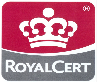 ENEP-F-ST19
V00/012016
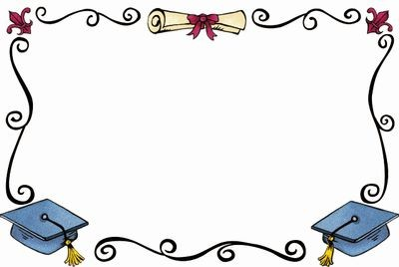 Darling Hammond, Linda (2005) El derecho de aprender. Crear buenas escuelas para todos, México, SEP/Ariel (pág.175 – 178) Serie: Cuadernos de la Biblioteca para la actualización del maestro.

 Duarte, Jakeline (2003) Ambientes de aprendizaje; Una aproximación conceptual. Curso básico de formación continua para maestros de servicio. Planeación didáctica para el desarrollo de competencias en el aula (pág. 9 – 13) 

Fuenlabrada, Irma (2009) ¿Hasta el 100?... ¡NO! ¿y las cuentas?... tampoco. Entonces… ¿qué? México. SEP (pág. 31 – 61)

 Harf, R (2002) 14 – 18 marzo
Raíces, tradiciones y mitos en el nivel inicial. México, SEP 2002 (pág 21 – 25)

Perrenoud, Philippe (2004) “Organizar y animar situaciones de aprendizaje” (pág. 17 – 32) “Gestionar la progresión de los aprendizajes” (pág. 33 - 46) “Elaborar y hacer evolucionar dispositivos de diferenciación” (pág. 47 - 56) “Implicar a los alumnos en sus aprendizajes y su trabajo” (pág. 57 - 66) en Diez nuevas competencias para enseñar: México, SEP/Graó

Sammons, Pam et al (1998) “Ambiente de aprendizaje” (pág. 34 – 35) “La enseñanza y el aprendizaje como centro de la actividad escolar” (pág. 35 - 39) “Expectativas elevadas” (pág. 44 - 47) “Derechos y responsabilidades de los alumnos” (pág. 51 - 53) en Características clave de las escuelas efectivas, México SEP
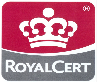 ENEP-F-ST19
V00/012016
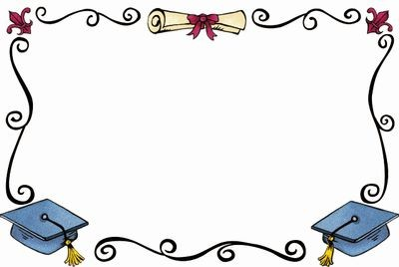 SEP (2005) Curso de formación y actualización profesional para el personal docente de educación preescolar Vol 1 (pág. 211 – 218, 271 - 302) (2005) 

Curso de formación y actualización profesional para el personal docente de educación preescolar. Vol 2 (pág. 51 – 67, 69 – 83, 85 – 96, 175 – 180, 236 – 243)

(2013) “El enfoque formativo de la evaluación de los aprendizajes” (pág. 17 – 44) en El enfoque formativo de la evaluación, México, SEP, 

(2013) “La evaluación desde un enfoque formativo en los distintos momentos de la secuencia didáctica” (pág. 30 – 39) en Los elementos del currículo en el contexto del enfoque formativo de la evaluación. México, SEP. 

Tomlinson, Carol Ann ( 2003) El aula diversificada, México, SEP/Ediciones Octaedro (pág. 55 – 70) Biblioteca para la actualización del maestro.

Tonucci, Francesco (2002) La reforma de la escuela infantil, México, SEP, (pág. 29 – 51) Serie: Cuadernos de la Biblioteca para la actualización del maestro

Fullan, Michael y Hargreaves A. (2001) “La potencialidad del trabajo en equipo” (pág 90 – 116) “Reflexione en, sobre y para la acción” (pág 123 - 131) “Comprométase a trabajar con colegas” (pág 136 - 137) “Comprométase con la mejora sostenida y con el aprendizaje permanente” (pág 146 - 147) en La escuela que queremos. Los objetivos por los que vale la pena luchar. México, SEP. Amorrortu editores
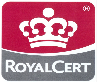 ENEP-F-ST19
V00/012016
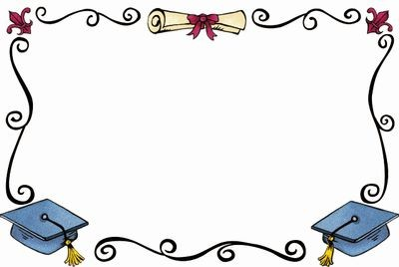 Kaufman, Ana María y Rodríguez, María Elena (2003) “Hacia una tipología de los textos” (pág 19 – 28) “Caracterización lingüística de los textos” (pág 29 - 56) en La escuela y los textos, México, SEP/Santillana 

Perrenoud, Philippe (2004) “Trabajar en equipo” (pág 67 - 79) “Utilizar las nuevas tecnologías” (pág 107 - 119) “Organizar la propia formación continua” (pág 133 - 145) en Diez nuevas competencias para enseñar. México, SEP/Grao SEP (2010) “El modelo de gestión educativa estratégica” (pág. 81 – 113) en Modelo de Gestión Educativa Estratégica Modulo I, México, SEP Trahtemberg, León (2000) “El impacto previsible de las nuevas tecnologías en la enseñanza y la organización escolar” (pág. 37 – 62) en Revista Iberoamericana de educación No. 24 Sept- Dic

Borja Pérez, Araceli (et al.)(2013) Guía para la detección y seguimiento de casos de violencia y abuso infantil. ´México(pág. 2 - 25) México 

Red por los derechos de la infancia en México Ficha de asesoría sobre violencia en las escuelas, Red por los derechos de la infancia en México, México 

SEP (2006) Orientaciones generales para el funcionamiento de los servicios de educación especial (pág. 19 – 57) (2014) “¿Qué es PACE?” “Marco conceptual” en Proyecto a favor de la convivencia escolar (PACE) México, SEP

(2015) Marco de referencia sobre la gestión de la convivencia escolar desde la escuela pública” (pág. 31)
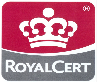 ENEP-F-ST19
V00/012016
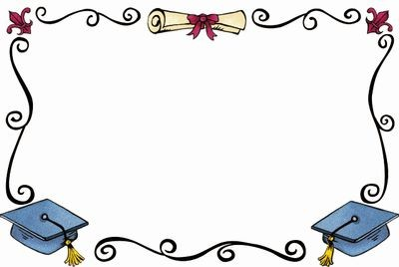 UNESCO (2008) La educación inclusiva: El camino hacia el futuro. Una breve mirada a los temas de educación inclusiva. Aportes a las discusiones de los talleres. UNESCO 

Antúnez, Serafín (2004) “Hacia una gestión participativa y democrática” en Organización escolar y acción directiva, México, SEP (pág. 167 -184) Biblioteca para la actualización del maestro

 Redding, Sam (2006) Familias y escuelas, IBE-UNESCO

Sarto Martín, María Pilar (1999) “Familia y discapacidad” en III Congreso. La atención a la diversidad en el sistema educativo, Universidad de Salamanca, Instituto Universitario de Integración en la Comunidad (INICO)

 SEP (2010) “Transformación educativa y gestión en la diversidad” (pág.28 – 97) “En los contextos de la educación de los pueblos indígenas (pág.447 - 465) en Transformación posible de la educación para la niñez indígena, México,

 SEP (2013) Lineamientos para la organización y funcionamiento de los Consejos técnicos escolares. Educación Básica, México, SEP

(2014) Acuerdo número 716 por el que se establecen los lineamientos para la constitución, organización y funcionamiento de los consejos de Participación Social en la Educación, publicado el 7 de marzo de 2014 en el Diario Oficial de la Federación. (2014) Orientaciones para establecer la ruta de Mejora Escolar, Educación Básica. Consejos Técnicos Escolares, fase intensiva ciclo escolar 2014 -. 2015, México, SEP (pág. 20)
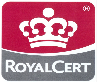 ENEP-F-ST19
V00/012016
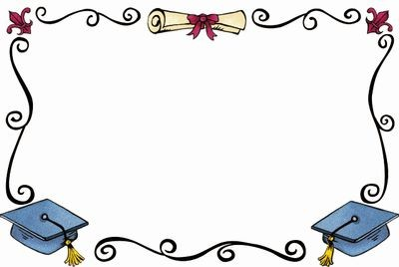 EVIDENCIAS DE APRENDIZAJE 
Clase videograbada
Planeación argumentada
FECHAS DE EVALUACIONES INSTITUCIONALES
9 AL 15 MARZO
16 AL 20 MAYO
20 AL 24 JUNIO
JORNADA DE OBSERVACION Y PRACTICA
             2 FEBRERO AL 10 JUNIO
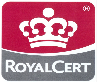 ENEP-F-ST19
V00/012016
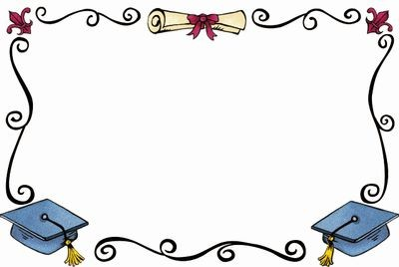 EVALUACION
EXAMEN INSTITUCIONAL                                                       30%

PORTAFOLIO                                                                    20%
planeación argumentada con video, tutoría               

OBSERVACIÓN Y PRACTICA                                                   30%
Fichas de observación de tutora y asesora 

TRABAJOS ESCRITOS                                                                  20%  
Insumos de la práctica (planeaciones, diarios, notas científicas, expedientes de los alumnos y evaluaciones continuas, registro de asistencia de los alumnos
Actividades del programa de fortalecimiento.
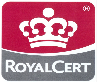 ENEP-F-ST19
V00/012016
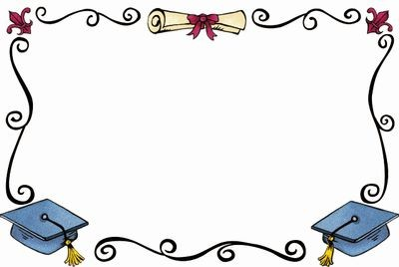 REGLAMENTO Y ACUERDOS DE SALON
Uso moderado de laptop en clase

Uso moderado del celular

Evitar salir del salón

Tener una actitud positiva y de disposición, evitando palabras altisonantes, así como cuidar el lenguaje corporal

Entregar materiales y/o trabajos en tiempo y forma

Traer completo las herramientas de trabajo en cada una de las sesiones
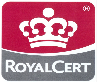 ENEP-F-ST19
V00/012016
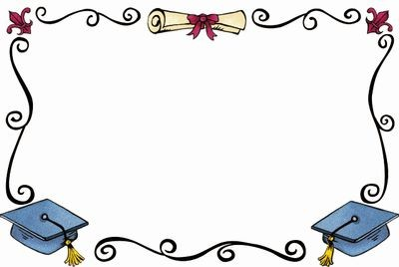 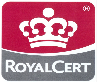 ENEP-F-ST19
V00/012016